FISCALITÉ LOCALLP : FF 2019/2020
Abdelmajid Saidi 
Fsjes-UMI
Meknès
Introduction
Le Maroc a connu une évolution remarquable en matière de décentralisation;

Les dernières étapes de ce long processus ont fait émerger le territoire, ou la région, en tant qu’acteur majeur du développement économique et social local;

La réussite est conditionnée en outre par l’autonomie fiscale, financière, et administrative des instances élues.
La fiscalité a été instituée par la loi n°47.06 relative à la fiscalité des collectivités locales.

 
Elle regroupe l’ensemble des taxes instituées au profit des communes urbaines et rurales, des préfectures, des provinces et des régions.
Notions de base
Pour chaque impôt ou taxe il faut déterminer le champ d’application : personnes imposables, territorialité, exonérations. 
Distinction :
L’impôt a pour but de financier le fonctionnement de l’État. On paye un impôt sans contrepartie directe.
La taxe est liée à une prestation de service rendue par un organisme de service public. 
Attention : TVA, est un impôt
Plan
Ch1 : Taxes au profit des communes urbaines et rurales

Ch2: Taxes au profit des préfectures   et provinces

Ch3: Taxes au profit des régions
Chapitre 1 : Taxes au profit des communes urbaines et rurales
Les taxes instituées au profit des communes urbaines et rurales sont les suivantes :
taxe professionnelle ;
taxe d’habitation ;
taxe de services communaux ;
taxe sur les terrains urbains non bâtis ;
taxe sur les opérations de construction ;
taxe  sur les opérations de lotissement ;
taxe sur les débits de boissons ;
taxe de séjour ;
taxe sur les eaux minérales et de table ;
taxe sur le  transport public de voyageurs ;
taxe sur l’extraction des produits de carrières.
I: Taxe professionnelle (TP)
TP: Impôt direct forfaitaire ne tenant compte ni du chiffre d’affaire, ni des bénéfices,

TP est lié à la capacité de production (local, machine…);

TP est établie par voie de taxation administrative ne nécessitant aucune déclaration préalable du contribuable;

Un recensement effectué chaque année par l’administration fiscale
TP est une taxe de constatation

TP n’est pas immuable car le classement des professions n’est pas définitif mais évolutif en fonction de la disparition et la création de nouvelles professions

On va traiter les points suivants  
Champ d’application de la TP
Méthode de calcul
Annualité de la TP et obligations déclaratives
Personnes et activités imposables

Toute personne physique (privée ou publique) ou morale de nationalité marocaine ou étrangère qui exerce au Maroc une activité professionnelle.

Les sociétés ayant leur siège à l’étranger ne sont imposables que si elle possède un établissement autonome ou succursale au Maroc.
Les établissements publics?
Tous les offices et régies ayant l’autonomie financière et assurant la gestion de certains services (ONE, OCP, Régie des Tabacs,…) sont soumis à la TP.

Les établissements publics à caractère administratif ne sont pas imposables (CNSS,…)
Il y a exercice d’une profession si : 

L’exercice de l’activité à titre effectif et habituel d’une profession;

L’exercice de l’activité pour son propre compte;

L’exercice de l’activité dans un but lucratif.
Exemptions
Personne physique travaillant dans la fonction publique. Elle devient imposable dès qu’ils commencent à exercer pour leur propre compte.

Un exploitant agricole, pour:
les ventes réalisées en dehors de toute magasin,
la manipulation et le transport des récoltes provenant des terrains que vous exploitez 
la vente des animaux vivants que vous élevez et des produits de l’élevage dont la transformation n’a pas été réalisée par des moyens industriels.
Les coopératives et leurs unions :

lorsque leurs activités se limitent  à la collecte de matières premières auprès des adhérents et à leur commercialisation;

Ou lorsque le CA annuel est inf< à 2.000.000 DH hors TVA si elles exercent une activité de transformation industrielle.
Les entreprises nouvellement créées et les nouveaux investissements (l’acquisition neuve des terrains, matériels …) en cours d’exploitation, directement ou par voie de crédit-bail, bénéficient d’une exonération pendant une durée de 5 ans. Cette exonération ne s’applique pas :
En cas de changement d’exploitant ou de  transfert d’activité;
Aux établissements des entreprises n’ayant pas leur siège au Maroc;
Aux établissements de crédit et organismes assimilés, Bank Al-Marghrib et la CDG;
Aux entreprises d’assurances et de réassurances autres que les intermédiaires d’assurances visés à l’article 291 de la loi n° 17-99 portant code des assurances;
Aux agences immobilières.
Les investissements dépassant cinquante millions de dirhams 
Les investissements dans le cadre de convention conclue avec l’Etat:
un promoteur immobilier, pour l’ensemble de ses activités afférentes à la réalisation de logements sociaux (200 en milieu urbain et/ou 50 en rural) étalé sur une période maximum de cinq (5) ans courant à compter de la date de délivrance de l’autorisation de construire.
un promoteur immobilier qui réalise pendant une période  maximum de trois (3) ans courant à compter de la date de l’autorisation de construire, des opérations de construction de cités, résidences et campus universitaires constitués d’au moins cinq cent (500) chambres, dont la capacité d’hébergement est au maximum de deux (2) lits par chambre.
les entreprises installées dans les zones franches d’exportation pendant les quinze (15) premières années consécutives à leur exploitation ;

l’Agence spéciale Tanger-Méditerranée, ainsi que les sociétés intervenant dans la réalisation, l’aménagement, l’exploitation et l’entretien du projet de la zone spéciale de développement Tanger-Méditerranée et qui s’installent dans les zones franches d’exportation pendant les quinze (15) premières années d’exploitation.
2.Détermination de la valeur locative, base de la taxe professionnelle
La nature de la profession exercée détermine le classement dans les classes de la TP et, par suite, le taux à appliquer à la valeur locative totale.

Elles sont de l’ordre de trois classes de la nomenclature des professions prévue à cet effet.
La classe 1 
Dans cette classe (C1), la prise en compte d’un matériel ne joue pas un rôle essentiel. 
C1 est la plus coûteuse en terme de TP. 
une grande marge bénéficiaire.
des activités de commerce en gros et quelques activités de prestation de service. A tire d’exemple : 
Banque
Marchand ou intermédiaire effectuant l’exportation et l’importation 
Laboratoire d’analyses médicales, chimiques ou industriel
La classe 2 

C2 regroupe les marchands et les prestataires de services dont l’ampleur est inférieure à celle de la classe 1. Exemples : 
-Agence de voyage 
-Agence d’affaires 
-Loueur d’agrément de transport de personnes ou de marchandises
 -tenant un magasin d’alimentation générale
La classe 3 
C3 tient compte de l’outillage et d’autres moyens de production. Elle vise essentiellement les industriels, les constructeurs et les confectionneurs. 
Elle regroupe des activités de commerce et de prestation de services de minime importance. Exemples : 

-fabricant d’accumulateurs électriques 
-fabricants de ciment, briques et tuiles 
 -fabricant de pièces de prothèses dentaires
ELÉMENTS CONSTITUTIFS DE LA TAXE PROFESSIONNELLE
La taxe professionnelle est établie sur la valeur locative (VL) annuelle brute, normale et actuelle. Les éléments d’actif immobilisé à prendre en considération  dans la VL :
des magasins et tous locaux, servant à l’exercice des activités professionnelles imposables;
Machines mécanographiques (ordinateurs et leurs accessoires,…
Machines électroniques : ce sont les machines comptables.
Appareils techniques : des appareils du bloc opératoire d’un chirurgien, des appareils du radiologue, etc.
Outillages, force motrice naturelle et moyens de production des établissements industriels. la TP porte sur : 
les dépenses des bâtiments, canalisation et voie ferré qui sont considérées comme des moyens de production; 
force motrice naturelle : c’est l’eau servant à la production d’énergie;
l’outillage : que ce soit outillage fixe ou mobile à l’exclusion des outilles à mains et du matériels roulant (matériel de transport).
Méthodes d’évaluation de la VL :
Le caractère normal et actuel de la VL signifie que le loyer doit être réel ou actuel. 
 Méthodes d’évaluation de la VL : On distingue trois méthodes d’évaluation de la VL , avec un minimum fixé à 3% du prix de revient des éléments servant à l’exercice de l’activité.
Evaluation par voie de baux et actes (normaux) de location ;
Evaluation par comparaison : dite aussi actualisation, est applicable aux locaux occupés par leurs propriétaires ou bien dans le cas de loyer anormale, ancien, non régulier, etc.
Evaluation par appréciation directe : pour les usines, les établissements industriels ou de prestation de services. La TP est calculée sur la VL déterminée par application aux prix de revient des terrains, constructions, agencements, matériel et outillage d’un taux unique de 3%.
Cas particuliers
Cas 1 : Les établissements hôteliers, La VL est déterminée par application au prix de revient des constructions et des éléments servant à l’exercice de leur activité, des coefficients fixés en fonction du coût global des éléments corporels de l’établissement considéré. Ces coefficients sont fixés comme suit :






Les terrains sont exclus, leur VL est déterminé par 3% du prix de revient
Cas 2 : matériel et outillage loué. On calcule la VL théorique et on la compare avec le loyer puis on impose le terme le plus élevé.

Cas 3 : matériel loué dans le cadre leasing. Le matériel est considéré comme acquis. Sa VL est calculé sur la base de son prix de revient, même dans le cas d’achat
Remarques :
le redevable exerçant plusieurs activités professionnelles dans un même local, est imposable d’après le taux de la classe de l’activité principale.

Lorsque plusieurs personnes exerçant des activités professionnelles dans un même local, la TP est établie pour chaque redevable séparément au prorata de la valeur locative correspondant à la partie occupée dudit local.
3. Taux et calcul de la taxe professionnelle
Les taux de la taxe professionnelle applicables à la valeur locative sont fixés comme suit :
10% pour la classe 3 ;
20% pour la classe 2 ;
30% pour la classe 1.
Le droit minimum de la taxe ne peut être inférieur aux montants ci-après :
C3 : 300 DH (urbain) et 100 DH (rural) ;
C2 : 600 DH (urbain) et 200 DH (rural) ;
C1 : 1.200 DH (urbain) et 400 DH (rural).
3 Annualité de la TP
Le principe : la taxe est établie et due pour l’année entière à raison de faits au mois de janvier de chaque année. 

L’imposition est établie pour l’année entière même si l’activité n’est pas exercée pendant l’année.

Toute activité nouvellement créée après le mois de janvier, devient passible de la TP à partir du 1er janvier de l’année qui suit celle de l’expiration de l’exonération (5 ans)
Par contre; le matériel d’occasion acquis, devient imposable à compter du premier janvier de l’année suivante.
Les réductions des éléments imposables survenues après le mois de janvier ne sont prises en considération qu’à partir du premier janvier de l’année suivante.   
Par contre lorsque la cession résulte de décès , de liquidation judicaire, d’expropriation ou d’expulsion,  les droits dus pour la période antérieure et le mois courants
En cas de chômage partiel ou total pendant d’une durée d’une année civile, le contribuable peut obtenir dégrèvement ou décharge de la TP
Par contre les activités saisonnières sont imposables pour la totalité de l’année.
Rappel
Professions imposable :
Effective, habituelle,  pour son propre compte, ayant un but lucrative
Marocaine ou étrangère ayant un établissement autonome au Maroc;
Exemption des professions relevant de : 
Fonction publique
Secteur agricole avec des conditions
Coopératives 
Entreprises et investissements  nouvellement créés
Investissement dépassant 50 millions dh
Base d’imposition et calcul
Valeur locative annuelle de tous les éléments d’actif immobilisé (terrains; ..) et tout outillage fixe ou mobile à l’exception  des outils à mains et du matériel roulant (matériel de transport) , acquis ou loués par l’entreprise
3 méthodes : 
par voie d’actes de location
par voie de comparaison 
Par appréciation directe 
Principe  : VL Imposable : Prix de revient  × 3%
Cas de matériel et outillage loué, on calcule la VL théorique ( 3% du prix de revient) et  on la compare avec le loyer on impose le terme le plus élevé.  
Cas d’établissement hôteliers :  à l’exception des terrains, on applique coefficients fixés en fonction du coût globale des éléments corporels.
Calcul de la TP :
Une fois la VL arrêtée (imposable), il reste à lui appliquer le taux correspondant  au classement de l’activité concernée. 
10% pour la classe 3 ; 
20% pour la classe 2 ;
30% pour la classe 1.
Le droit minimum
C3 : 300 DH (urbain) et 100 DH (rural) ;
C2 : 600 DH (urbain) et 200 DH (rural) ;
C1 : 1.200 DH (urbain) et 400 DH (rural).
II. La taxe d’habitation
Quel est l’objet de la TH?
Au nom de qui la TH est établie? 
Les stations estivales sauvages sont ils concernées par la TH?
Qui bénéficie d’une exonération pendant 5 ans? 
Qui profite de l’abattement de 75%? 
Au bout de combien d’année et de valeur; la VL retenue pour le calcul de la TH est augmentée ?
Dans quel cas le contribuable peut obtenir décharge de la TH?
II. La taxe d’habitation
CHAMP D’APPLICATION

La taxe porte annuellement sur les immeubles bâtis et constructions de toute nature occupés par leurs propriétaires.

Lorsque les terrains attenants aux constructions ne sont pas aménagés, la superficie à prendre pour la détermination de la VL est fixée au maximum à 5 fois la superficie couverte de l’ensemble des bâtiments.
Personnes imposables
La taxe est établie au nom du propriétaire ou de l’usufruitier et à défaut, au nom du possesseur ou de l’occupant. 
Champ territorial d’imposition
La taxe s’applique : - à l’intérieur des périmètres des communes urbaines ; 
dans les stations estivales, hivernales et thermales dont le périmètre de taxation est délimité par voie réglementaire.
Exonérations et réductions
Exonérations permanentes
les immeubles appartenant : 
- à l’Etat, aux collectivités locales et aux hôpitaux publics 
- aux œuvres privées d’assistance et de bienfaisance soumises au contrôle de l’Etat ;
- aux associassions reconnues d’utilité publique lorsque dans lesdits immeubles sont installées des institutions charitables à but non lucratif ;
les biens habous; les immeubles appartenant à des Etats étrangers et à des organismes internationaux bénéficiant du statut diplomatique ;
Les immeubles improductifs de revenu qui sont affectés exclusivement à la célébration publique des différents cultes, à l’enseignement gratuit
Réduction permanente

 Est réduit de moitié le montant de la taxe d’habitation applicable aux immeubles situés dans l’ex-province de Tanger

Exonération temporaire
Bénéficient de l’exonération temporaire, les constructions nouvelles réalisées par des personnes au titre de leur habitation principale pendant une période de cinq années suivant celle de leur achèvement.
BASE IMPOSABLE
La taxe d’habitation est assise sur la VL des immeubles, déterminée par voie de comparaison par la commission de recensement.
Cette VL est fixée d’après la moyenne des loyers pratiqués pour les habitations similaires situées dans le même quartier.
Abattement relatif à l’habitation principale
Un abattement de 75% est appliqué à la VL de l’habitation principale de chaque redevable propriétaire ou usufruitier.
Révision 
La valeur locative est révisée tous les cinq (5) ans par une augmentation de 2%.
Liquidation de la taxe d’habitation
Taux de la taxe d’habitation
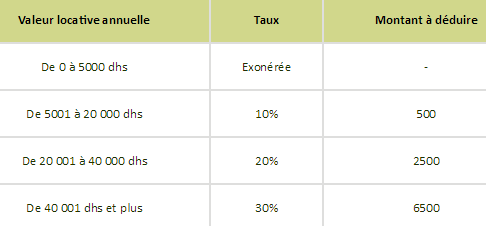 La taxe dont le montant est inférieur à cent (100) dirhams n’est pas émise.
La taxe est établie annuellement au lieu de situation des immeubles imposables compte tenu de leur consistance et de leur affectation à la date du recensement. 
Toutefois, lorsque pour une raison quelconque un immeuble n’est pas recensé au cours d’une année déterminée, la TH le concernant est établie d’après la dernière taxe émise. 
Lorsqu’un immeuble fait l’objet d’un changement de propriété, il est procédé, au titre de l’année qui suit, à l’imposition au nom du nouveau propriétaire
Lorsqu’un local est vacant à la date du recensement soit pour cause de grosses réparations, soit parce que son propriétaire le destine à la vente ou à la location, la taxe est établie au titre de l’année de vacance.
La vacance est établie par tout moyen de preuve dont dispose le redevable, notamment :

dans le cas des locaux en cours de réparation : l’état des lieux, le déménagement intégral des meubles ou la présence dans les locaux des corps de métiers chargés de la réparation ;

dans le cas des locaux en instance d’affectation : l’enlèvement des compteurs d’eau et d’électricité.
Répartition du produit de la taxe

Le produit de la taxe est réparti par le service chargé du recouvrement comme suit :

90% aux budgets des communes du lieu d’imposition 
10% au budget général au titre de frais de gestion

Opérations de recensement

Il est procédé annuellement à un recensement des immeubles relevant de la TH même lorsqu’ils sont expressément exonérés de ladite taxe.

Ce recensement est effectué dans chaque commune par une commission dont les membres sont nommés pour six (6) ans par décision du gouverneur de la préfecture ou de la province.
Rappel : taxe d’habitation
TH porte annuellement sur les immeubles bâtis et constructions occupés par leurs propriétaires à titre d’habitation principale ou secondaire.
Elle est établie au nom propriétaire ou de l’usufruitier ou du possesseur ou de l’occupant. 
TH : communes urbaines, zones périphériques, stations estivales, hivernales et thermales…
L’exonération des nouvelles constructions pendant de 5 ans
Base de calcul : 
VL des immeubles par voie de comparaison et par la commission de recensement
 on lui applique le barème progressif suivant : 




Pour l’habitation principale, sa VL diminuée d’un abattement 75%
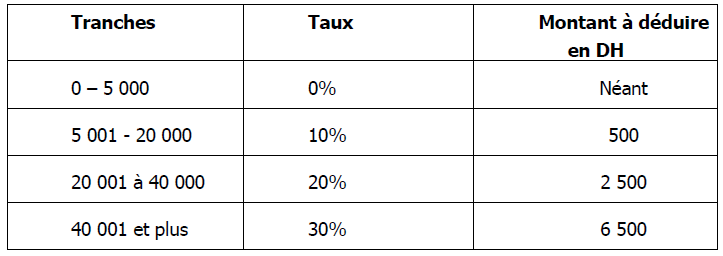 Taxe des services communaux
Quels sont les éléments soumis  à la TSC ?
Quelle est la base pour calculer la TSC?
En cas des immeubles non soumis à la TH , comment peut on déterminer  la VL retenue pour calculer la TSC?
La location
En Mai 2013, une nouvelle loi est rentrée en vigueur (Loi 67-12). Cette nouvelle loi dit explicitement est clairement que les TH et TSC est la responsabilité du locataire. Elle dit en plus la taxe doit être distinguée dans le contrat.